Станция «Географическая»
«Конституция РФ (и не только) 
в вопросах и ответах»
для обучающихся 6-10 классов
Вопрос №1
В каком городе России и кем была подписана Конституция РФ?
Ответ №1
МОСКВА,
Президент России 
Б.Н. Ельцин
Вопрос №2
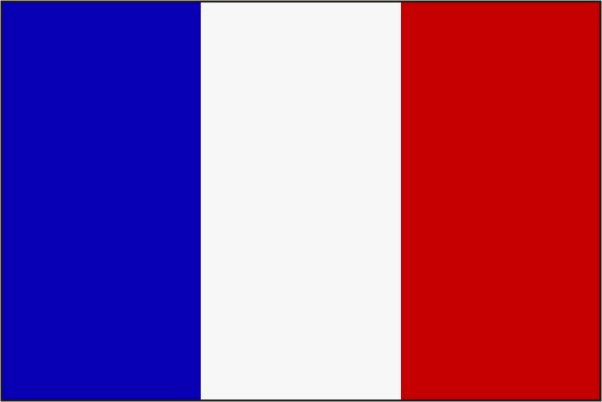 Авторы Конституции не скрывают, что списали ее с Основного закона этой европейской страны. О какой стране идет речь?
Ответ №2
ФРАНЦИЯ
Вопрос №3
В Основном законе Франции есть отличительная статья: французы не имеют право давать это имя домашним свиньям. О каком имени идет речь?
Ответ №3
НАПОЛЕОН
Вопрос №4
В газете на первый взгляд безобидное объявление: требуется менеджер — женщина до 35 лет. А англичане с гордостью рассказывают: в их стране юристы доказали, что подобные объявления противоречат Конституции. Почему?
Ответ №4
П. 2 ст. 19: «Государство гарантирует равенство прав и свобод человека и гражданина независимо от пола,….а также других обстоятельств»
Вопрос №5
Жена знакомого англичанина рассказывала: ее пригласили в школу на родительское собрание в необычное время 18 час. 40 мин., хотя время начала школьного собрания- 18 час.
Ответ №5
В Конституции есть статья: «Каждый имеет право на неприкосновенность частной жизни, личную и семейную тайну»